ÇOCUK EDEBİYATININ ÇOCUĞUN GELİŞİM ALANLARINA ETKİSİ
Prof. Dr. Aynur BÜTÜN AYHAN
DİL GELİŞİMİ
Dil gelişimi, sadece sözcüklerin kullanılmasının öğrenilmesi değil, aynı zamanda sözcük ve cümlelerin yapısına ilişkin kuralların da öğrenildiği bir süreçtir. 
Dilin kullanımı jestler, alıcı dil ve ifade edici dil olmak üzere üç biçimde görülür. 
Dilin gelişim basamakları, normal gelişim gösteren her çocuk için benzer özellikler göstermesine rağmen, genetik, cinsiyet, beyin, algısal ve bilişsel gelişim, sosyal çevre ve etkileşim, aile yapısı, kardeş sayısı, sık hastalanma gibi durumlardan etkilendiği bilinmektedir. 
Ayrıca dil gelişimi, hem sözlü hem de yazılı iletişimle de ilgilidir
DİL GELİŞİMİ
Dil, iletişimin temeli olmakla birlikte öğrenme içinde ana unsurlardan biridir. 
O nedenle öğrenmenin desteklenebilmesi için bebeklikten itibaren dil gelişiminin de desteklenmesi gerekir. 
Edebiyat ürünleri de dil gelişiminin desteklenmesinde kullanılabilecek en temel araçlardan biridir. 
Bu noktada, bebekler ilk olarak doğdukları andan itibaren annelerinin kendilerine söyledikleri ninniler aracılığıyla edebiyat ürünleri ile tanışmaya başlarlar. 
Ardından kullanılacak bez kitaplar, ABC kitapları, resimli öykü kitapları, tekerlemeler, şiirler, romanlar ile bu tanışıklık güçlenerek devam eder
DİL GELİŞİMİ
Edebiyat ürünlerinin çocukların dil gelişimine olan etkisi;
Bu ürünler sayesinde çocuk, anadilinin temel dilbilgisi yapı ve işleyişine ilişkin ilk ipuçlarını elde etmeye başlar,
Çocuk edebiyat ürünleri aracılığıyla çıkardığı seslerin farkına vararak daha farklı sesler çıkarma konusunda cesaretlenir,
Sesleri doğru çıkarmayı ve kelimeleri doğru telaffuz etmeyi öğrenir,
Dili dinleyerek kuralları keşfetme yeteneği, kavramları ses örüntüleriyle keşfetme yeteneği, düşünceleri sözcüklere dönüştürme yeteneği kazanır,
2-3 yaş dil gelişimi kitap önerisi
DİL GELİŞİMİ
Edebiyat ürünlerinin çocukların dil gelişimine olan etkisi;
Bir taraftan eğlenirken, diğer taraftan çıkarmakta zorlandığı sesler üzerinde çalışma fırsatı bulur,
Özellikle ses, söz ve ritim üzerine dikkatini yoğunlaştıran çocuk, bu sayede daha iyi dinleme alışkanlığı kazanır,
Alıcı dil becerileri gelişen çocuğun bir yandan kelime hazinesi gelişirken, diğer yandan anlama, dinleme ve sözel düşünme becerileri gelişecektir,
İfade edici dil becerileri gelişen çocuk, düşüncelerini daha iyi ifade etmeyi ve karşı tarafa daha iyi iletmeyi öğrenecek bu sayede doğru ve akıcı konuşacaktır,
4-5 yaş dil gelişimi kitap önerisi
DİL GELİŞİMİ
Edebiyat ürünlerinin çocukların dil gelişimine olan etkisi;
Bir taraftan yeni kelimler öğrenerek kelime dağarcığını zenginleştirirken diğer taraftan sıfatları, zamirleri, çoğul ve olumlu-olumsuz ifadeleri doğru yerinde kullanmayı öğrenecektir,
Kendisine okunan bir kitabı daha sonra okuyormuş gibi taklit eden bir çocukta,  okuma ve yazma becerilerinin gelişimi için de zemin hazırlanmış olurken, çocuk için okuma kültürünün temelleri de atılmış olacaktır,
Özellikle şiir gibi edebiyat ürünleri düşünce duyguları yaratıcı bir şekilde yazıya yansıtmaya, yazmaktan zevk almaya ve yazma dilinin öğrenilmesine katkı sağlayacaktır
6-8 yaş dil gelişimi kitap önerisi
BİLİŞSEL GELİŞİM
Piaget’e göre bilişsel gelişim duyu-motor dönem (0-2 yaş), işlem öncesi dönem (2-7 yaş), somut işlemler dönemi (7-11 yaş) soyut işlemler dönemi (11-18 yaş) olmak üzere dört dönemde incelenmektedir. 
Her bir dönem kendinden önceki dönemin kazanımlarını da kapsamaktadır. 
Ayrıca bilişsel gelişimde bireysel farklılıklar da söz konusudur ve her birey kendisine göre bir gelişim gösterir.
 Bu nedenle kitap seçimi yapılırken çocukların içinde bulundukları gelişim dönemi göz önünde bulundurulmalıdır. 
Dönemine uygun seçilmiş kitaplarla sağlanan kitap sevgisi ve okuma alışkanlığı, çocuklarda bilişsel gelişim ve dil gelişimi kapasitelerini en üst düzeye çıkarmaya yardımcı olmaktadır.
BİLİŞSEL GELİŞİM
Edebiyat ürünlerinin çocukların bilişsel gelişimine olan etkisi;
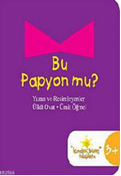 Çocuklarda gözlemleme, karşılaştırma, sınıflandırma, uygulama, eşleştirme yapma olanakları sağlayarak, düşünme ile ilgili temel işlemlerin ve zihinsel süreçlerin gelişmesini destekler,
Somut ve soyut kavramların öğrenilmesini kolaylaştırır,
Resimli kitaplar aracılığıyla çocukların öğrenmiş olduğu kavramların zihinde görsel imgelerinin oluşmasını sağlar; zıt ilişkiler, renk, şekil, zaman, uzay gibi yeni kavramları öğrenmelerini hızlandırır,
Neden sonuç, parça bütün gibi ilişkileri kavrama becerisini arttırır,
2-3 yaş bilişsel gelişim kitap önerisi
BİLİŞSEL GELİŞİM
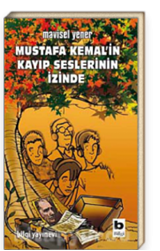 Edebiyat ürünlerinin çocukların bilişsel gelişimine olan etkisi;
Mantıklı düşünme, problem çözme, akıl yürütme, eleştirel düşünme ve baş etme becerilerini geliştirir, 
Kitaplarda bulunan görsel, dokunsal işitsel uyaranlar ile duyusal algılarının gelişimini destekler,
Dikkatini toplama ve başkalarını dinleme, bellek ve hatırlama becerilerini geliştirir,
Değişik kültürlerden sunduğu örneklerle çocukların yaşam deneyimlerini zenginleştirir,
10-12 yaş bilişsel gelişim kitap önerisi
SOSYAL DUYGUSAL GELİŞİM
Bilindiği gibi bebeklik döneminde her alanda çok hızlı bir gelişim süreci gözlenmektedir. Bu süreç içerisinde özellikle sosyal duygusal gelişim bir paralellik göstermekte ve bu paralellik de çocuk için oldukça önem taşımaktadır.
Çocuk kitabında yer alan konu, olaylar, karakterler, duygular ve bunların özellikleri; kitabın verdiği mesaj ve bu mesajın etkileri, çocuğun duygusal, ahlaki, ruhsal ve sosyal açıdan gelişimine katkıda bulunur
SOSYAL DUYGUSAL GELİŞİM
Gerek duygusal gelişimi gerekse sosyal gelişimi etkileyen en önemli unsurlardan biri çevresel uyanlardır. Çevresel bir uyaran olarak çocuk edebiyatı ürünleri de oldukça önemli bir yer tutmaktadır.
SOSYAL DUYGUSAL GELİŞİM
Edebiyat ürünlerinin çocukların sosyal duygusal  gelişimine olan etkisi;
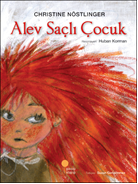 Çocuk edebiyat ürünleri aracılığıyla, içinde bulunduğu toplumun yapısını, insan ilişkilerini, gelenek göreneklerini, kültürel değerlerini öğrenme fırsatı bulur,
Başka toplumlara ait kültürleri öğrenir, kendi kültürü ile arasındaki benzerlik ve farklılıkları keşfeder,
İçinde bulunduğu toplumda kabul gören ve görmeyen davranış şekillerini öğrenir,
Çocuğun aile üyeleri dışında akrabalık ilişkilerini ve komşuluk gibi yakın çevre ilişkilerini anlamasını kolaylaştırır,
Arkadaşlık, dostluk gibi kavramların anlamını güçlendirir, gerekliliğini ve önemini anlamalarını sağlar,
6-8 yaş bilişsel gelişim kitap önerisi
SOSYAL DUYGUSAL GELİŞİM
Edebiyat ürünlerinin çocukların sosyal duygusal  gelişimine olan etkisi;
Toplumsal hayatın temeli olan; sırasını bekleme, yardımlaşma, paylaşma, işbirliği yapma gibi davranışların anlamını ve gerekliliğini kavramalarını sağlar, bu sayede günlük hayatlarında da kullanma becerilerini geliştirir,
Toplumdaki boşanma, evlat edinme gibi çocuğa göre farklı olan yapıları anlamasını ve onların da doğallığını kabul etmesini sağlar,
Engelliler ve yaşlılar gibi özel gereksinimi olan bireylere saygı duymayı ve onlarla aynı ortamda ortak paylaşımlarını zenginleştirerek yaşama becerisini kazanır,
Dil, din, renk, ırk ayrımı gözetmeksizin her bireyin aynı oranda kıymetli ve biricik olduğunu öğrenir,
SOSYAL DUYGUSAL GELİŞİM
Edebiyat ürünlerinin çocukların sosyal duygusal  gelişimine olan etkisi;
Her insanın kendine ait ilgi alanı, yeteneği ve becerilerinin olduğunu keşfederek bireysel farklılıklara saygı duymayı öğrenir,
Kendini bireysel farklılıklarını kabul eder,
Okuduğu hikâyelerle özdeşim kurarak karşılaştığı olaylar karşısında nasıl davranması gerektiğine dair hazırlıklı olur,
Çocuk dinlediği hikâyeler ile duygusal yönden özdeşim kurar,
Kendi yaşadığı duyguların başkaları tarafından da yaşadığını görerek yalnız olmadığını fark eder,
SOSYAL DUYGUSAL GELİŞİM
Edebiyat ürünlerinin çocukların sosyal duygusal  gelişimine olan etkisi;
Benmerkezcilikten kurtularak dünyayı başkaları açısından da görmeye başlar,
Kitap ile birlikte olmanın mutluluğunu yaşar,
Yalnızlıktan kurtulur, kendi başına eğlenceli vakit geçirebilme becerisini kazanır,
Yaşadığı ve yaşayacağı duygusal olaylardan nasıl davranacağını daha önce okunan hikâyelerle hazırlık yapmış olur,
İfade etmekte zorlandığı ve soyut duyguları hikâyeler yolu ile somutlaştırır,
SOSYAL DUYGUSAL GELİŞİM
Edebiyat ürünlerinin çocukların sosyal duygusal  gelişimine olan etkisi;
Öfke, kıskançlık, kaygı, korku gibi duyguları ile yüzleşme, baş etme ve onları ifade etme şansını bulur, böylelikle bu duygularının yaşamını güçleştirmesine izin vermez,
Sevgi, saygı, hoşgörü, nezaket, empati kurma gibi becerilerini güçlendirerek uzun vadede toplumsal yaşantının daha keyifli hale gelmesini sağlar,
Yetişkinlerle birlikte okunduğunda onun ile değerli ve hoş bir zaman geçirmenin yanında sevgi bağını kuvvetlendirir
KİŞİLİK GELİŞİMİ
Kişilik insan davranışlarının tüm yönlerini kapsayan bir kavramdır. 
Kişilik, bir bireyi diğer bireylerden ayıran ve kişilerarası ilişkilerde ortaya çıkan kalıcı tepki ve etkileşim örüntüleridir. İnsanın sosyal, ahlaki, bilişsel ve fiziksel tüm özelliklerini içeren geniş kapsamlı bir kavramdır
İnsan kişiliğinin kalıtsal eğilimlerden mi oluştuğu, yoksa içinde büyüdüğümüz çevrenin sonucunda mı oluştuğu kişilik kuramcılarının uzun süre tartıştığı bir konu olmuştur. 
Özellikle biyolojik yaklaşıma göre kalıtım, genler, hormonlar ve beynin yapısı kişilik gelişimini etkilemektedir. 
Biyolojik faktörlerin yanı sıra beslenme, duyular aracılığıyla elde edilen deneyimler, çocuğun içinde doğduğu aile, ilk yıllarda anne babanın etkisi, ailenin sosyal ilişkileri, ekonomik koşulları, medya, sağlık ve eğitim gibi çevresel etmenler de kişilik gelişimini etkilemektedir (
KİŞİLİK GELİŞİMİ
Edebiyat ürünlerinin çocukların sosyal duygusal  gelişimine olan etkisi;
Edebiyat ürünleri öncelikle çocuğun kendini tanıması ve değerli bulmasını sağlar,
Güçlü yönlerini keşfederek geliştirmeyi,  zayıf yönleri ile mücadele etmeyi öğretir,
Kişinin kendisiyle birlikte diğer insanları, doğayı ve yaşamı sevmesini sağlar,
Okudukları biyografilerde model aldıkları kişilerin hayatta verdikleri mücadeleleri görerek kendilerinin de mücadele etme becerisi gelişir,
Özgüveni gelişir,
Kitapta okuduğu kahramanların yaşantıları ile özdeşim kurmayı öğrenir,
Kaynaklar
Güleryüz, H. (2006). Yaratıcı çocuk edebiyatı. Ankara: Pegem A Yayıncılık.
Sever, S. (2013). Çocuk edebiyatı ve okuma kültürü. İzmir: Tudem.
Ungan, S., Arıcı, A. F. ve Şimşek, T. (2014). Çocuklara edebiyatının kaynakları. İçinde T. Şimşek (Editör). Kuramdan uygulamaya çocuk edebiyatı el kitabı. 3. Baskı (163-216). Ankara: Grafiker Yayınları.
Oğuzkan, A. F. (2000). Çocuk edebiyatı. Ankara: Anı Yayıncılık.
Neydim, N. (2003). Çocuk edebiyatı. İstanbul: Bu Yayınevi.
Yılmazer, Y. ve Bütün Ayhan, A. (2016). Çocuk edebiyatı ve çocuğun gelişimindeki rolü. S. Erdoğan ve M. Ören (Editör). Çocuk Edebiyatı ve Medya içinde (ss.2-26). Anadolu Üniversitesi Yayınları : Eskişehir. 
Bayraktar, A. (2016). Çocuk Edebiyatı ve Gelişimsel Uygunluk III-Ilkokul Dönemi. S. Erdoğan ve M. Ören (Editör). Çocuk Edebiyatı ve Medya içinde (ss.72-97). Anadolu Üniversitesi Yayınları : Eskişehir.